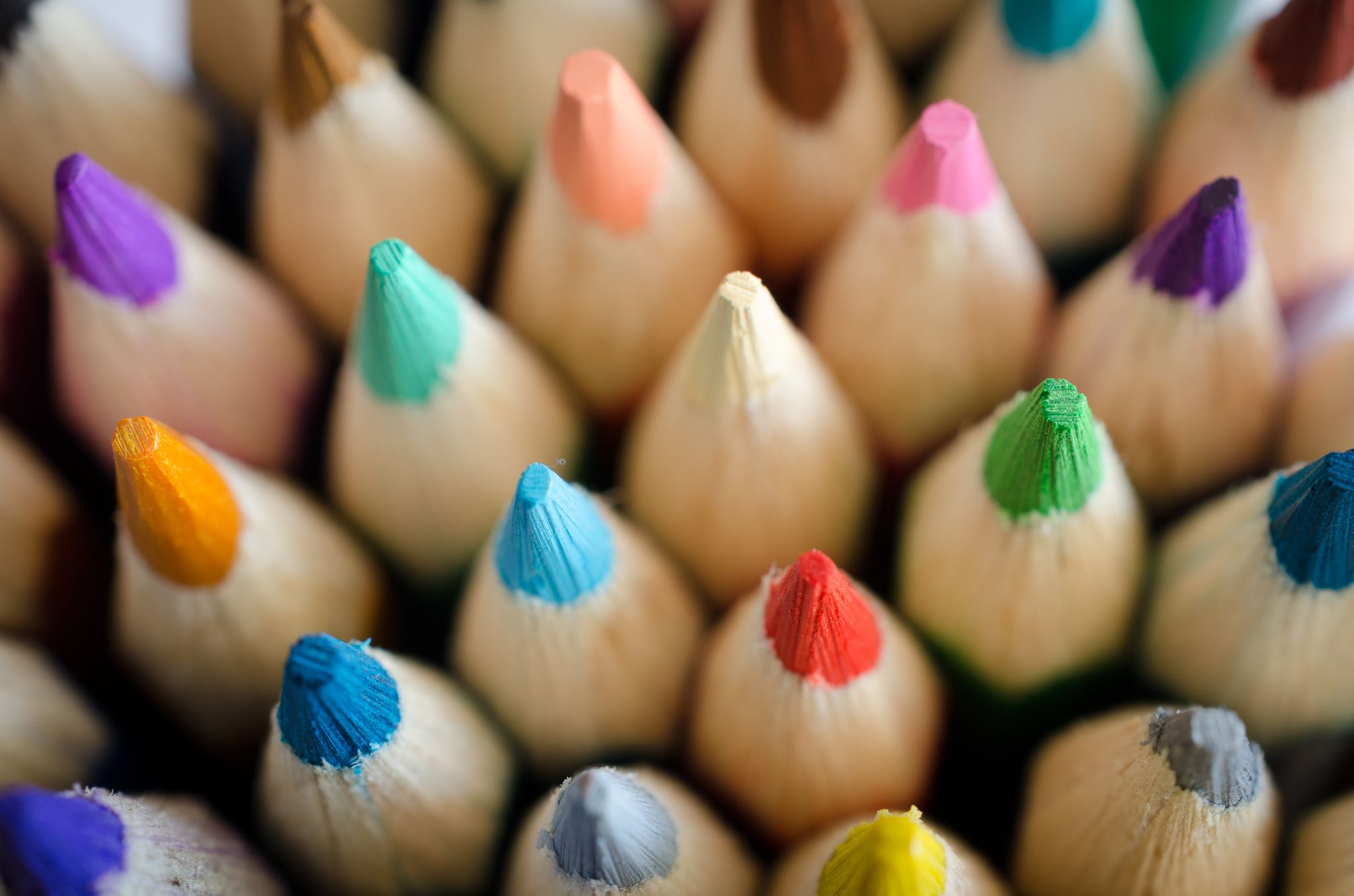 BRAICO’s Class 1/2
Monday, May 4, 2020
Table of Contents
Morning Message
Reading
Writing
Math
Daily Physical Activity
Morning Message
Hello Kiddos,
Happy Star Wars Day! May the 4th be With You. Hope you had a great weekend. We will look at double consonant blends again this week, we start with ‘br’, we will read a story called Enemy Pie and make predictions, and we will be comparing numbers in Math.
Happy Learning,
Mr. Braico
Reading
I can apply a variety of strategies to help solve words.
Step 1
Click and watch the video.
Step 2
Read a book from home or on RAZ kids.
Find any ‘br’ words in your book. Remember to always keep trying like Tryin’ Lion and solve those tricky words – don’t quit. 
Step 3
Share your words you found with a parent or share it with Mr. Braico in an email or on your ClassDojo portfolio.
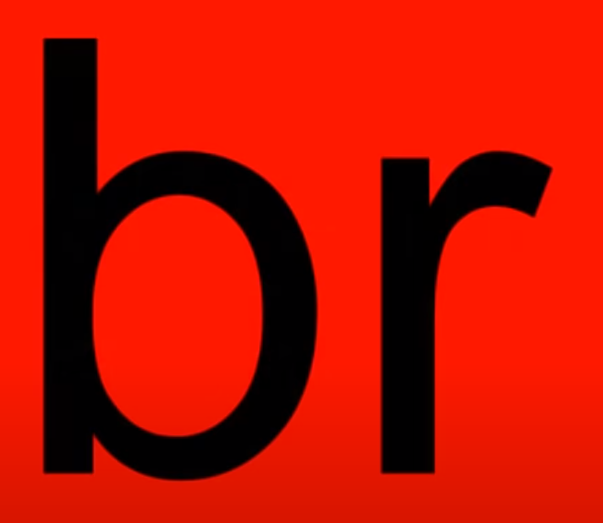 Writing
I can make predictions to draw conclusions of a story.
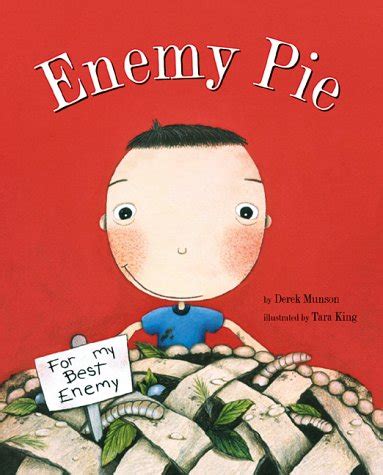 Step 1
Click and watch Mrs. Biesbroek read Enemy Pie. Today we will be making a prediction. 
Step 2
Watch the first video. Jeremy Ross and the boy seem to be having fun. What do you predict will happen next?
Open a Word Document and title it “Enemy Pie – Prediction” and add your prediction.
Step 3
Watch the second video and see if your prediction was correct.
Write down if you were correct or if you were surprised. What actually happened in the story?
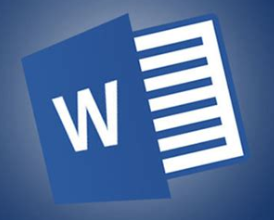 Math
I can compare and order numbers.
Step 1
Click the video to learn more about comparing numbers.
User: westminster1
Password: westie1
Step 2
Do the EASY or HARD quiz found under the video.
Step 3
Feed the fish the greater amount of food.
Compare numbers using the scale.
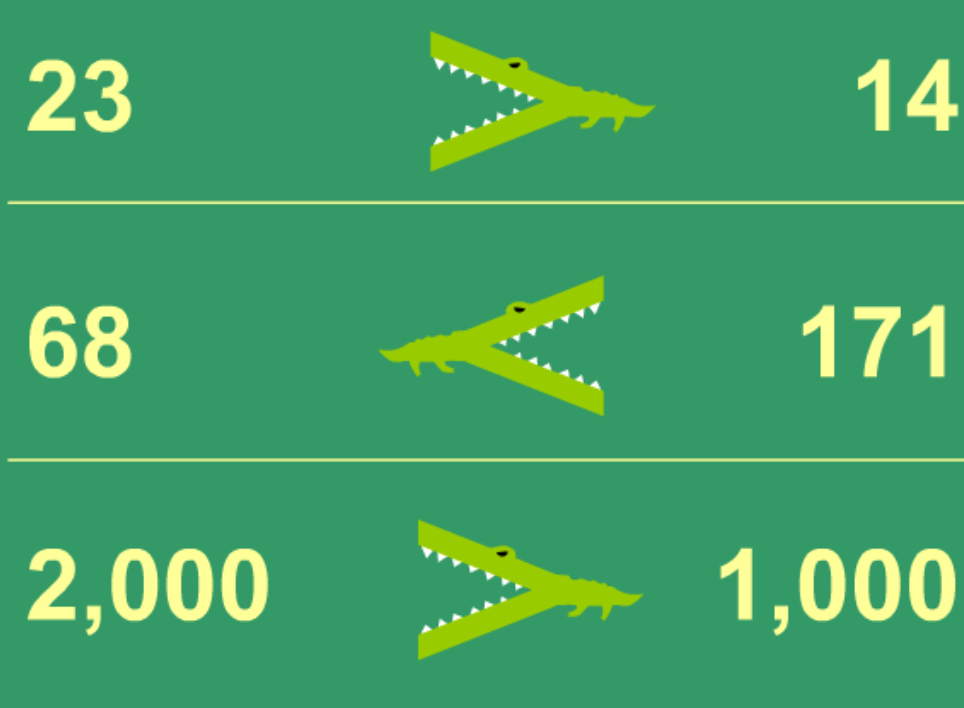 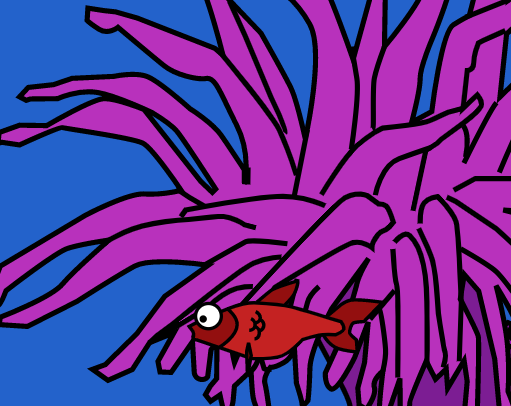 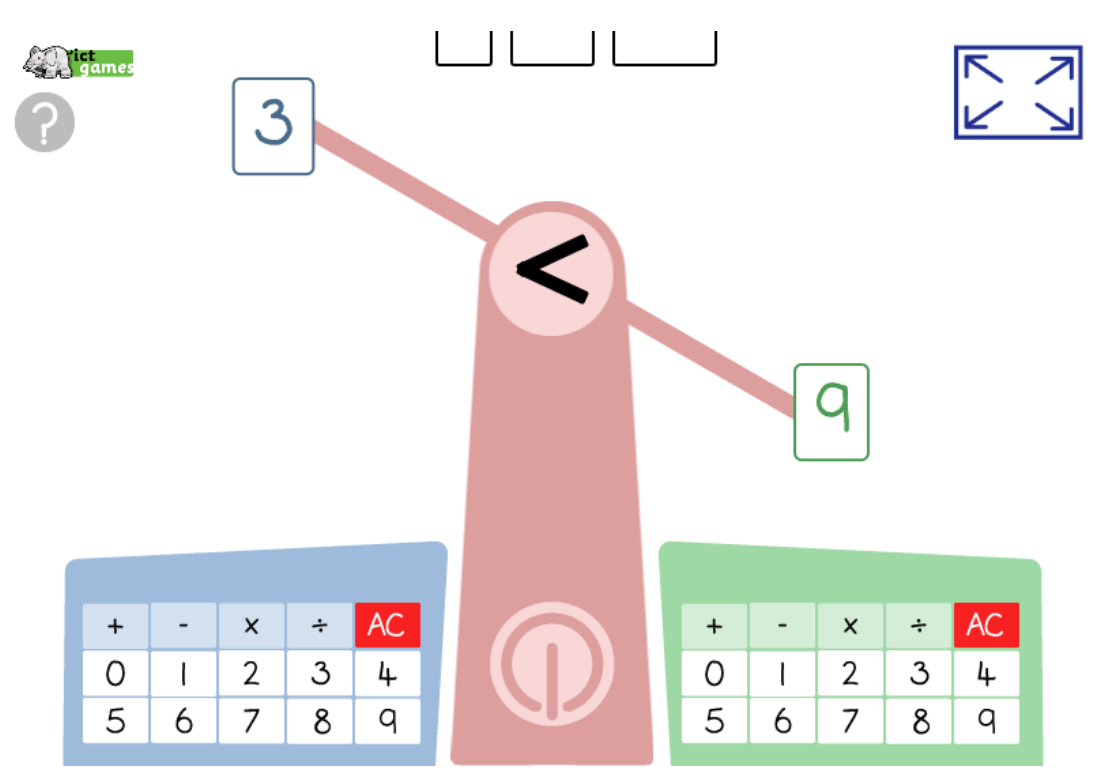 Daily Physical Activity
Choose one (or more) activities for your DPA.
GoNoodle
Fresh Start Fitness
Maximo
Calming Down
Mrs. McIntyre DPA
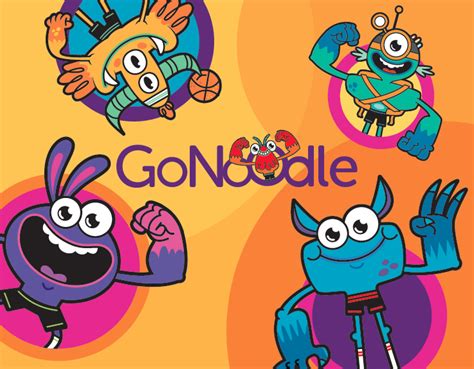